Servlets
Stoney Jackson
jacksoni@cs.ucdavis.edu
http://wwwcsif.cs.ucdavis.edu/~jacksoni
What are Servlets?
Units of Java code that run server-side.
Run in containers (provide context)
Helps with client-server communications
Not necessarily over HTTP
But usually over HTTP (we’ll focus here)
Why are Servlets?
Web pages with dynamic content
Easy coordination between Servlets to make Web applications
Containers support many features 
Sessions, persistence, resource management (e.g., database connections), security, etc.
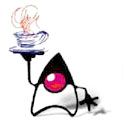 Tomcat = Web Server + Servlet Server
Where are Servlets?
File system
Static
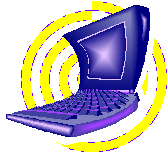 Web
Server
HTTP
ServletServer
Dynamic
When are Servlets?
Receive Request forServlet S
Loaded when first used,or after modified
Is S loaded?
no
yes
Is S current?
no
(re)Load S
yes
Servlets die when Servlet Server dies
Forward Requestto S
Why Not CGIs?
CGI = Common Gateway Interface
Defines interface between Web servers and programs
Environment variables and standard-in as input from client
Standard-out for output to client
Why Not CGIs (cont.)
Only defines interface
	 no supporting infrastructure
(security, sessions, persistence, etc.)

Inefficient: new process for each request!!!
Recall: Servlets loaded only “once”!
import java.io.*;
import javax.servlet.*;
import javax.servlet.http.*;

public class Hellox extends HttpServlet {

public void doGet(HttpServletRequest request,
                  HttpServletResponse response)
            throws IOException, ServletException
{
    response.setContentType("text/html");
    PrintWriter out = response.getWriter();
    out.println("<html>");
//    out.println("<body>");
    out.println("<head>");
    out.println("<title>Hello World!</title>");
    out.println("</head>");
    out.println("<body>");
    out.println("<h1>Hello World!</h1>");
    out.println("</body>");
    out.println("</html>");
} // doGet
} // Hellox
How are Servlets?
Compiling
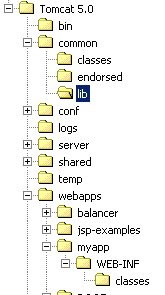 javac –classpath
	$LIB/servlet-api.jar
	Hellox.java
Directory Structure
Create yourweb applicationshere
Create a directory
D for your
web application
Create “WEB-INF”
under D
Create “classes”
under “WEB-INF”
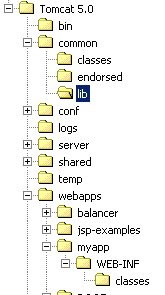 Directory Structure (cont.)
Static content in D
Dynamic content
in WEB-INF
web.xml in WEB-INF
Servlets in classes
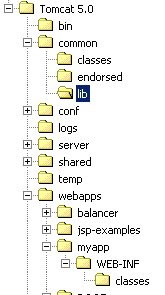 <?xml version="1.0" encoding="ISO-8859-1"?>

<web-app xmlns="http://java.sun.com/xml/ns/j2ee"
    xmlns:xsi="http://www.w3.org/2001/XMLSchema-instance"
    xsi:schemaLocation=
"http://java.sun.com/xml/ns/j2ee http://java.sun.com/xml/ns/j2ee/web-app_2_4.xsd"
    version="2.4">

    <description>Examples</description>
    <display-name>Examples</display-name>

    <servlet>
      <servlet-name>Hellox</servlet-name>
      <servlet-class>Hellox</servlet-class>
    </servlet>

    <servlet-mapping>
        <servlet-name>Hellox</servlet-name>
        <url-pattern>/Hellox</url-pattern>
    </servlet-mapping> </web-app>
Declares servlet
abbreviation
fully qualified (e.g., java.lang.String)
Maps servlet to URL (rooted at D)
public class Helloy extends HttpServlet {
public void doGet(HttpServletRequest request,
                  HttpServletResponse response)
            throws IOException, ServletException
{
  response.setContentType("text/html");
  PrintWriter out = response.getWriter();
  out.println("<html>");
  out.println("<body>");
  out.println("<head>");
  out.println("<title>Hello, Tell me your name!</title>");
  out.println("</head>");
  out.println("<body>");
  out.println("<h1>Hello, Tell me your name!</h1> <br>");
  out.print("<form action=\"");
  out.println("NamedHello\" method=POST>");
  out.println("<input type=text length=20 name=yourname><br>");
  out.println("<input type=submit></form>");

  out.println("</body>");
  out.println("</html>");
}}
public class NamedHello extends HttpServlet {
public void doPost(HttpServletRequest request,
                   HttpServletResponse response)
            throws IOException, ServletException
{
  response.setContentType("text/html");
  PrintWriter out = response.getWriter();
  String name = request.getParameter("yourname");
  out.println("<html>");
  out.println("<body>");
  out.println("<head>");
  out.println("<title>Hello, Tell me your name again!</title>");
  out.println("</head>");
  out.println("<body>");
  out.println("<h2>Hello, " + name + "</h2> <br>"); 
  out.print("<form action=\"");
  out.println("NamedHello\" method=POST>");
  out.println("<input type=text length=20 name=yourname><br>");
  out.println("<input type=submit></form>");
  out.println("</body>");
  out.println("</html>");
}}
public class NamedSessionHello1 extends HttpServlet {
public void doGet(HttpServletRequest request,
                  HttpServletResponse response)
            throws IOException, ServletException {
  response.setContentType("text/html"); PrintWriter out = response.getWriter();
  HttpSession hs = request.getSession(true);
  String sn = (String) hs.getAttribute("yourname");
  out.println("<html>"); out.println("<body>"); out.println("<head>");
  out.println("<title>Hello, Tell me your name again!</title>");
  out.println("</head>"); out.println("<body>");
  if(sn != null && ! sn.equals ("")) {
    out.println("<h1><blink> OH, NamedSessionHello1” +
      “already know your name:  " + sn + "</blink></h1>");
  } else {
    String sn2 = request.getParameter("yourname");
    if (sn2 == null || sn2.equals("")) {
      out.println("<h2>Hello,noname "  + "</h2> <br>"); 
    } else {
      out.println("<h2>Hello, " + sn2 + "</h2> <br>"); 
      hs.setAttribute("yourname", sn2);
    }}
  out.print("<form action=\""); out.println("NamedSessionHello2\" method=GET>");
  ... }